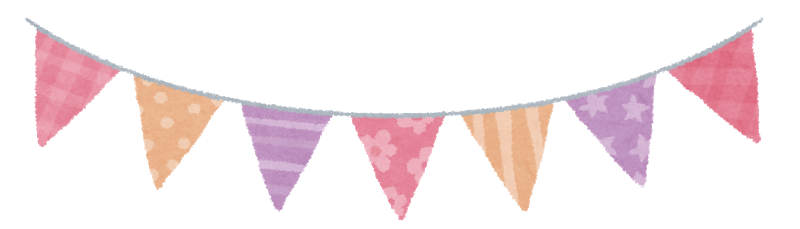 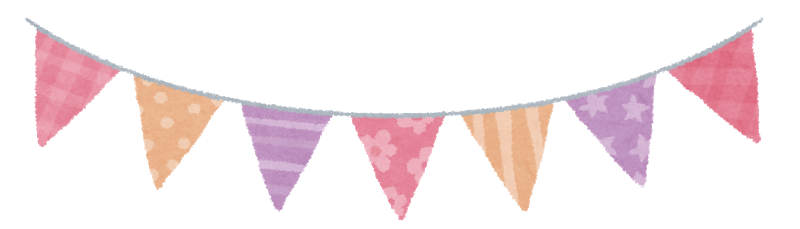 ナースセンター
予約制
巡回相談
これから看護師を目指したい
資格を活かして就職したい方
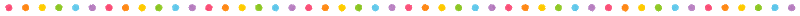 ナースとして働いてきた経験豊富な相談員が、ハローワークを巡回し職業相談を実施します！最新の医療技術に関する知識、おすすめの病院情報など、専門的なご相談にも応じます！
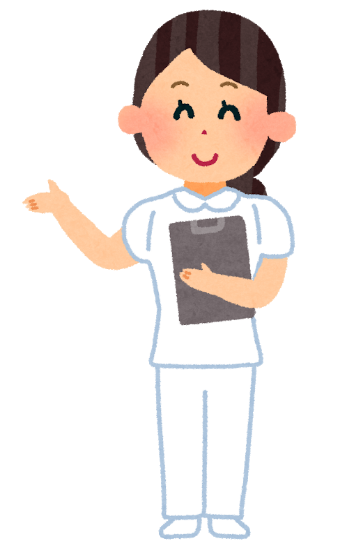 水
水
水
水
水
水
水
対象者：　准看護師、看護師、保健師、助産師
　　　　　　 の資格をお持ちの方
会場：　　ハローワーク岸和田　１階　応接ブース
　　　　　　（岸和田市作才町１２６４）
予約：　　電話もしくは総合案内にてお申し込み
　　　　０７２－４３１－５５４１（部門コード：４１＃）
　　　　　 （受付時間：平日8:30～17:15）
雇用保険受給中の方は
　　　求職活動実績になります！
令和７年度　開催日程
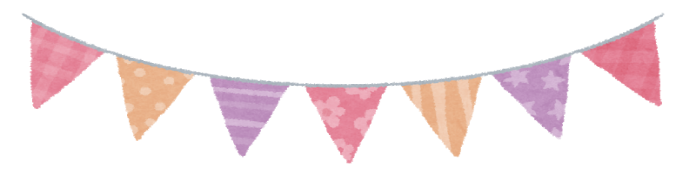 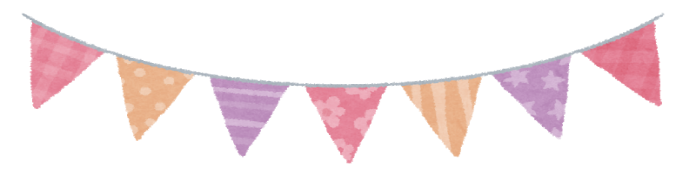 ６月
　４日
２月
 25日
7月
 23日
４月
23日
12月
24日
8月
27日
１0月
 22日
時間：１３：００～１６：００（各人３０分予約制）
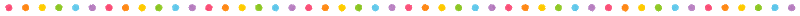 【お問い合わせ先】ハローワーク岸和田　人材確保対策コーナー
　　　　　　　　　 ☎０７２－４３１－５５４１（部門コード：４１＃）
【ＨＰ】https://jsite.mhlw.go.jp/osaka-hellowork/list/kishiwada.html
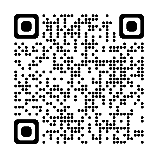 対象者：看護師免許があり、医療機関への就業を希望している方が対象となります